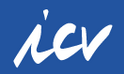 ControllerInnen als Helfer in der Krise
ICV-ArbeitskreistreffenZürich-Ostschweiz
Frage 1: Welche Chancen sehen Sie für Controller in Krisenzeiten?
Höherer Stellenwert und bessere Umsetzung des «Wirkens»
Keine bestimmten
Mehr Risikomanagement im Controlling
Überdenken von Strukturen
Fokussieren auf das Wesentliche, Reduzieren von Non-Value Added Aufgaben


Frage 2: Welche zusätzlichen Aufgaben sind in Zeiten der Krise dazugekommen, welche sind in den Hintergrund getreten?
Aktuellere Daten mit mehr Varianten; weniger Standardauswertungen
Diverse Zahlen für Behörden ist etwas weniger geworden
Stärkere Flexibilisierung der Planung
Stärkerer Fokus auf Auftragseingang (Frühindikator) statt auf Umsatz
Mehr Zeit für Projektionen und Forecasting
Frage 3: Haben Sie in der Vergangenheit schon andere Krisen erlebt? Welche Lehren haben Sie daraus gezogen?
Nein
Ja, Transaction Readiness im Finanzbereich
Finanzkrise hatte anderen Fokus; in der aktuellen Krise musste man viel schneller handeln


Frage 4: Was erwarten Sie von Ihrem Unternehmen hinsichtlich Unterstützung in Krisenzeiten?
Benötigte Ressourcen müssen zur Verfügung gestellt werden
Integration von sozialen Aspekten (Home Office)
Gegenseitige Unterstützung (Kostenbewusstsein bei MA, nachhaltiges Wirtschaften)
Gesundheit ganz oben, Home Office (wenn möglich)